ADMINISTRATIVE ADJUDICATION OF ROAD TRAFFIC OFFENCES AMENDMENT BILL
Presentation to Select Committee on Economic Business Development
National Council of Provinces
13 February 2018
Mr Rudie Heyneke – Transport Portfolio Manager
Adv Stefanie Fick – Head of Legal Affairs
Mr Rashaad Pandor – Litigation Manager
INTRODUCTIONPURPOSE OF OUTA’s SUBMISSION
PURPOSE OF OUTA’S SUBMISSION
OUTA supports the purpose of the AARTO legislation
Enhance Road Safety
Reduce fatalities and accidents on our roads
Respect for Traffic Regulations
Responsible citizens - Responsible road users
Critical submissions
Strengthen the hands of the legislature
OUTA SUBMISSIONS
Road Safety
Constitutionality of Proposed Amendments
Service of AARTO Documentation and Notices
Corruption and Bribery
Income Vs Road Safety
Administration Management
Legal Comments
Road safety
Amendment Bill is a direct result of road safety challenge in SA
UN Decade of Action for Road Safety
Road safety must be the most important achievement of this Bill
AARTO in Tshwane and Johannesburg failed
Decade after AARTO was implemented still no improvement
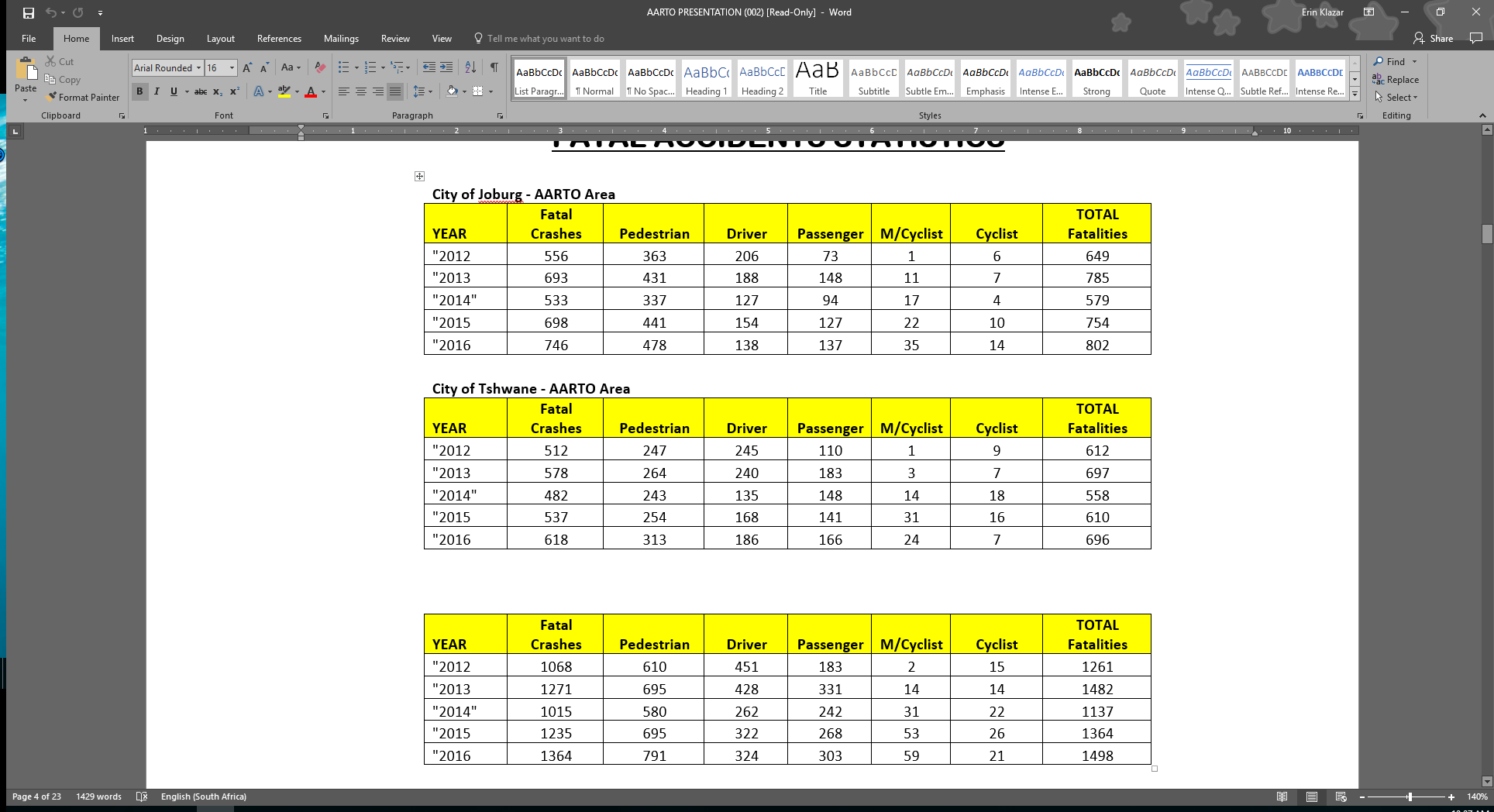 Fatal accident statisticsJHBTSHWANECOMBINED
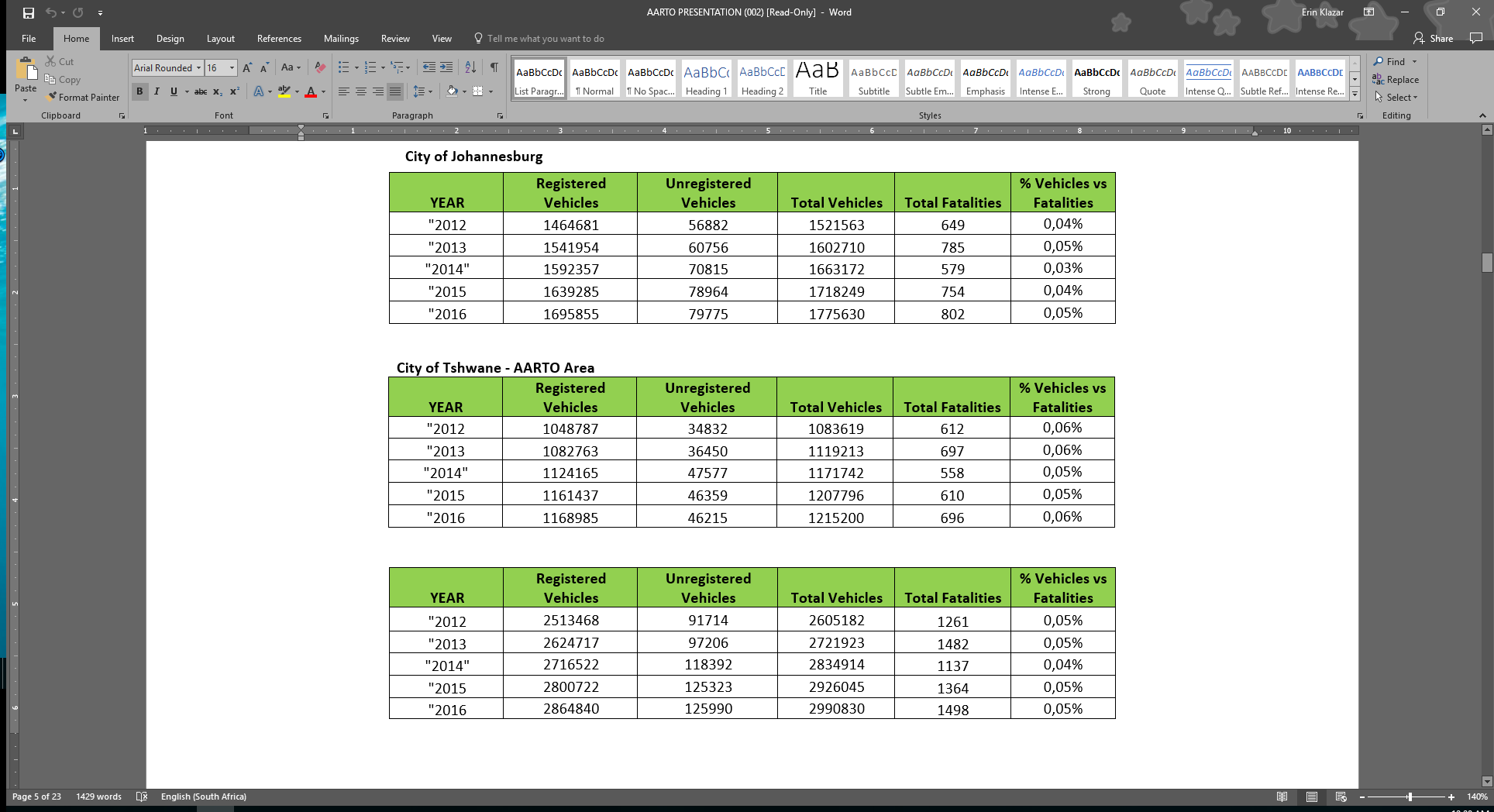 vehicle vs accident statisticsJHBTSHWANECOMBINED
STATISTICS
Law of Probability:
Increase in vehicles = Increase in accidents = Increase in fatalities

No decrease in the percentage of fatalities

AARTO failed in Tshwane and Johannesburg

AARTO did not increase road traffic quality
SOLUTION - VISIBLE POLICING
2003 – Automobile Association called for more visible policing
2010 – Conrad Bezuidenhout study – Zero tolerance reduced crime and traffic violations
2015 – Mr Petros Sithole (MP) calls for higher visibility of traffic officials
2017 – Pres Zuma announced there will be more visible policing (SONA)
2017 – Min Joe Maswanganyi said DoT will advocate that law enforcement be declared essential service to ensure traffic officials be 24/7 on our roads
2017 – DG Mokonyane said declaring traffic jobs essential on the table for years
REALITY IN SOUTH AFRICA
17,000 Traffic Officers employed in SA
50% assigned to driver and licence-testing facilities
25% on leave at any given time
25% assigned to active duty on the roads  (4,250 active )

In 2010 (FIFA World Cup) fatalities decreased on our roads
	more tourists – more vehicles on the roads - more visible policing
CONSTITUTION OF SOUTH AFRICA
Section 33
Everyone has the right to administrative action that is lawful, reasonable and procedurally fair
Everyone whose rights have been adversely affected by administrative action has the right to be given written reasons
National legislation must be enacted to give effect to these rights and must –
Provide for review
State to give effect to these rights
Promote an efficient administration
CONSTITUTION OF SOUTH AFRICA
Section 34
Right to have dispute resolved by
Court
Independent and impartial tribunal
Section 35
Right to fair trial
Charge to have sufficient detail
Public trial before an ordinary Court
Presumed innocent, remain silent and not to testify
Appeal, review by higher court
AARTO AMENDMENT BILL vs. CONSTITUTION
Sect 34 give right to go to Court
Infringement notice does not give infringer right to go to Court
Courtesy letter notifies infringer of his right
Courtesy letter comes with a cost
Small window period
AARTO AMENDMENT BILL vs. CONSTITUTION
Infringer can make presentation to RTIA
RTIA not impartial tribunal and independent as noted in Constitution
Representation officers employed by RTIA

Infringer can review and appeal Representation officer’s decision
This Tribunal not readily accessible and not impartial and unbiased
Magistrates Courts available in every town or district
AARTO AMENDMENT BILL vs. CONSTITUTION
Enforcements orders issued when infringer fails to pay or appear in court
Criminal justice system provides that he who accuse must prove
Ito the Bill the infringer is presumed guilty until he/she proves otherwise

Judiciary is an independent body
Constitution guarantees impartiality and independence
Amendment Bill does not satisfy the rights as afforded to accused persons
Amendment Bill will surely be challenged in Constitutional Court
AARTO AMENDMENT BILL vs. CONSTITUTION
Sect 35 guarantees innocent until proven guilty
Enforcement order confirms the accused is guilty when there was no trial
Fine and demerit points are issued
In conflict with Sect 35
Service of aarto notices
Personal Service

Postage

Electronic Service
SERVICE OF AARTO NOTICES
Postage
73,6% successful delivery of standard post in SA (SAPO Annual Report)
Post box rentals are decreasing 
No street deliveries in some towns
No prescribed methods for storage that document was dispatched
Info for delivery retrieved from e-Natis
SERVICE OF AARTO NOTICES
Electronic Service – E-mail
Section 19(4) of Electronic Communication and Transactions Act (25 of 2002)
Access to internet to receive electronic service
SAPO reports in 2016 only 40% SA’s have access to internet
Receiver must also have registered email address
RTIA will be unable to serve thousands of notifications where there is no internet or email address
SERVICE OF AARTO DOCUM NOTICES
Electronic Service – Mobile Device
Mobile phone operator must download application to receive documents
Receiver must have android or smart phone to receive documents
No application downloaded – only a reminder can be transmitted
Result - No service of documents
Electronic service will only be partially successful
CORRUPTION AND BRIBERY
Prevention and Combatting of Corrupt Activities Act 12 of 2004
Ethics Institute research 2015 – most bribes in SA is for traffic offences
Corruption and bribery a daily practice in SA
All kinds of corruption have negative influence on the country
Like with State Capture – tax payer is the ultimate victim
Traffic corruption leads to no penalty, no consequence
Road Safety is compromised
INCOME vs ROAD SAFETY
Bill makes provision for discounts
If road safety is priority – no discount 
Discounts encourage road user to disobey
Administration fees prescribed by Minister
To be paid with courtesy letter, making representation, enforcement order
Creates impression that income is more important than road safety
Administration fees higher priority than punishment
INCOME vs ROAD SAFETY
RTIA annual report  
79,122 cases in 2016/17 in court
If used as guideline, representation fees would run into millions
7,000 cases were removed from court roll
314 guilty verdicts
Low percentage guilty verdicts
Will of Authority to obtain conviction
ADMINISTRATION MANAGEMENT
Enforcement orders not attended to result is blocking of licences
AARTO relies on eNatis system to get latest info on infringers
E-tolls failed as result of dysfunctional administration management
Compliance in Tshwane and Johannesburg is very low
City of Johannesburg reported 4.71% compliance
Approximately 12 million motor vehicles in SA
Low compliance requires more manpower and higher administration costs
Demerit system will require increased administration support
Legal comments
Purpose of the Act and amendments
Is it an amendment of convenience or an amendment of necessity? FINE4U CC AND ANOTHER v JOHANNESBURG METROPOLITAN POLICE DEPARTMENT AND OTHERS  suggests its an amendment of convenience at the expense of the public.
The burden is shifted from Government to the public. Government as the “stronger” party has the duty to empower the public and not to burden them with additional unnecessary bureaucracy.
AARTO Amendments: “A wolf in sheep’s clothing?” Any “road traffic legislation or  transport legislation” included in definition. That means THE SANRAL ACT and by implication E-TOLLS.
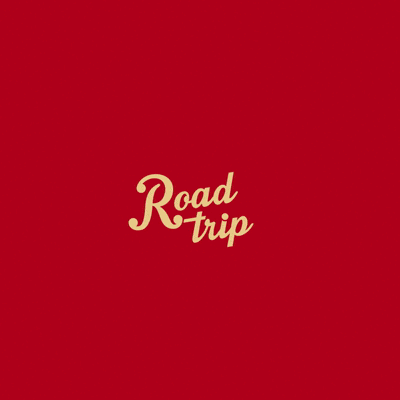 Legal comments
Procedural Fairness and Legality
Change in process (Criminal to Administrative)
Once caught in the civil administrative system an infringer does not have the same Constitutional rights as they would be afforded during the criminal process.
Public’s access to the Tribunal is limited.
The infringer’s first and only encounter with the court system is at High Court level which is expensive and has stringent rules.











Legal uncertainty is created 
The lack of amendment of Section 19(2)(b)(i) and (iii) will render the amended process moot.
[Speaker Notes: c]
Legal comments
Personal vs electronic service
Parties in a civil matter need to follow due process by following strict rules of personal service unless otherwise permitted on application to a court of law. Why should AARTO be any different?

Legal uncertainty created
The lack of amendment of Section 19(2)(b)(i)and (iii) will render the amended process moot.
Section 19(2): “A courtesy letter must-
	(b)   give notice that the infringer must, not later than 32 days after the date of service of the courtesy letter-
		(i)   make representations in respect of a minor infringement;
		(iii)   notify the agency in the prescribed manner that he or she elects to be tried in court;…”
[Speaker Notes: c]
Legal comments
Accounting and Good Governance
Financial incentive created
The agency is financed from penalties issued and collected by, or on behalf of, an issuing authority.
Checks and balances omitted
The authority is judge, jury and executioner.
Onerous Administration
The amendments create uncertainty as to where a user may ascertain his/ her demerit point score as well as which institutions will be the holders of the demerit register. 
Chapter IVA creates an application concern as 9 people are appointed to adjudicate the whole country’s appeals and reviews and no provision is made for delegation of the Tribunals duties and powers.
Irrational Consequences
Accountability vs punishment
Unpaid parking ticket may lead to the suspension of an infringer’s pilot-, captain’s licence or motor vehicle licence.
A person disqualified may not apply for the renewal of a trailer licence disk during his/her period of disqualification. This will result in a double sanction as the infringer will be penalised for late payment of his renewal of the trailer licence disk.

Legal uncertainty
“Any document required to be served on an infringer in terms of this Act, must be served on the infringer by personal, postage AND electronic services or communication as prescribed.”
THE END


THANK YOU